Geodézie 3 (154GD3)
Přednášející:	doc. Ing. Martin Štroner, Ph.D. 

Místnost:	B912
Email:		martin.stroner@fsv.cvut.cz 
www 1: 		http://k154.fsv.cvut.cz/vyuka/geodezie/gd3.php 
www 2:		http://sgeo.fsv.cvut.cz/~stroner/
Doporučená literatura
 

[1] 	Blažek, R. – Skořepa, Z.: Geodézie 3 (Výškopis). Skriptum ČVUT, Praha, 2009.
[2] 	Vykutil, J.: Vyšší geodézie. Kartografie, Praha, 1982.	
[3] 	Zákon č. 200/1994 Sb. (O zeměměřictví …).	
[4] 	Vyhláška č. 31/1995 Sb. (prováděcí k zákonu 200/1994 Sb.).	
[5] 	Nařízení vlády č. 430/2006 Sb. (geodetické referenční systémy). 
[6] 	Metodický návod pro práce v základním výškovém bodovém poli. Zeměměřický úřad, Praha 2003.
1
Geodézie 3 (154GD3)
Témata přednášek

1. Úvod do problematiky výškových měření. Výškové systémy.
2. Nivelace. Chyby a přesnost nivelačních prací, mezní odchylky. 
3. Barometrické měření výšek. Hydrostatická nivelace.
4. Trigonometrické určování výškových rozdílů (TUVR).
5. Stručná teorie refrakce.
6. Úpravy měřených veličin před výpočty. 
7. Terénní reliéf a jeho znázorňování. 
8. Podrobné měření výškopisné. Tachymetrie. 
9. Jednoduché výškové vytyčovací úlohy.
2
Geodézie 3 (154GD3)
Téma č. 1: Úvod do problematiky výškových měření. Výškové systémy.

Úvod k určování výšek.
Tíhový potenciál, hladinové plochy.
Druhy výšek.
Přehled základních metod určování výšek.
Výškové systémy v ČR – historický přehled.
Výškový systém ČR – současný stav (bodová pole, stabilizace a signalizace bodů, právní a jiné předpisy).
3
1. Úvod k určování výšek.
0. Základní pojmy.

	Absolutní výška:


	Relativní výška:


	Výškový rozdíl: 


	Převýšení.
4
1. Úvod k určování výšek.
1. Určování výšek v rovině (aproximace – povrch Země je rovina).
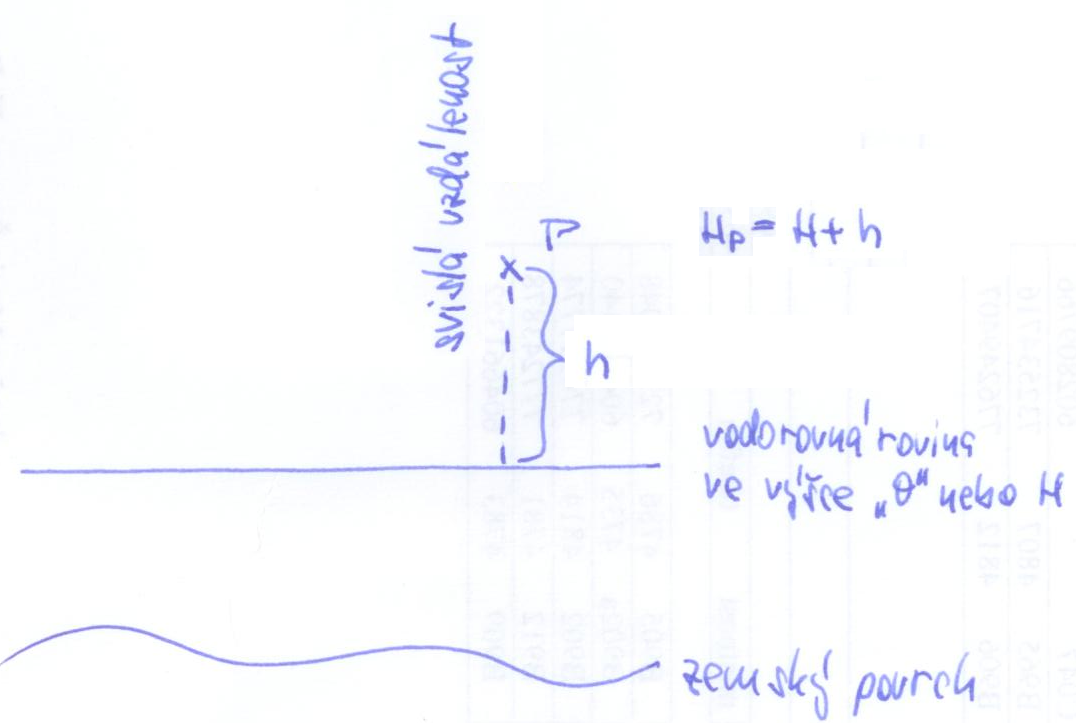 5
1. Úvod k určování výšek.
2. Určování výšek na kouli (aproximace – povrch Země je koule).
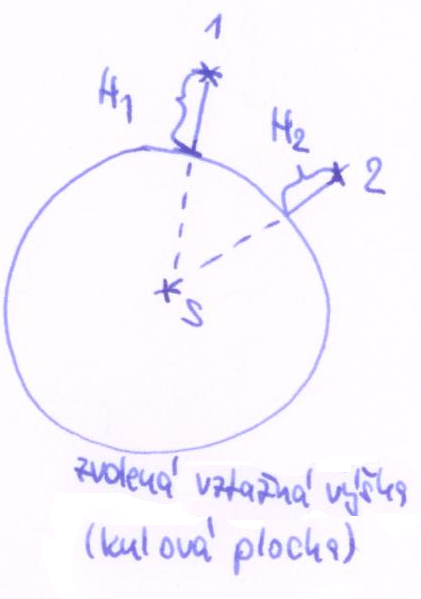 6
1. Úvod k určování výšek.
2. Určování výšek na kouli (aproximace – povrch Země je koule).
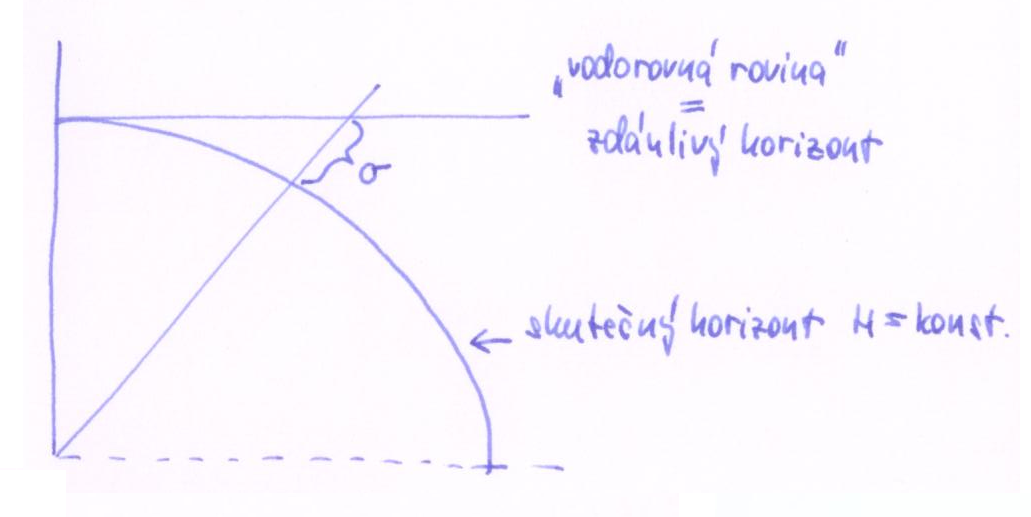 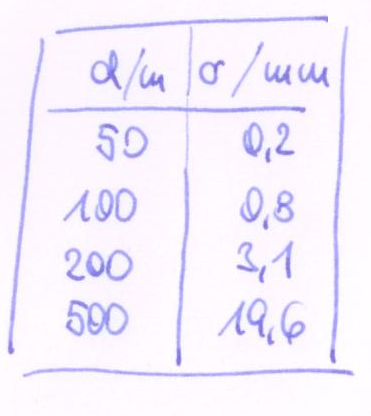 7
1. Úvod k určování výšek.
3. Určování výšek na elipsoidu (aproximace – povrch Země je dvouosý rotační elipsoid).
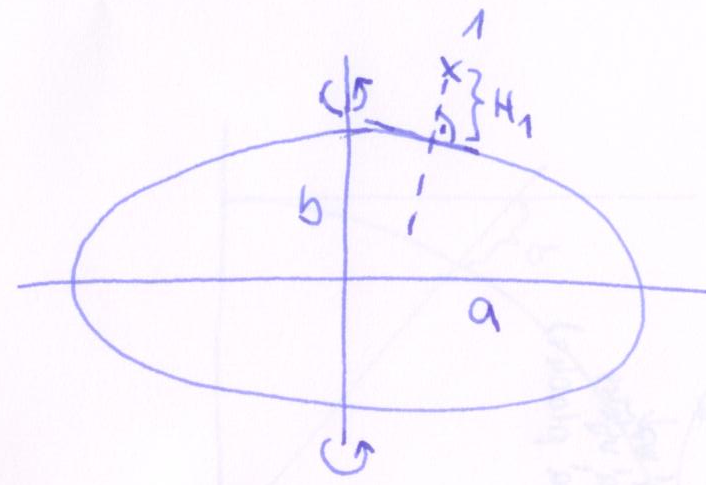 8
1. Úvod k určování výšek.
3. Určování výšek na geoidu.
(Teorie výšek je náplní předmětů Teoretická geodézie, Fyzikální geodézie apod., zde pouze pro základní orientaci.)  

Země není homogenní těleso, je tvořena různými materiály o různé hustotě a tedy nepostačuje elipsoid jako matematické těleso bez fyzikálních vlastností. Důvodem je základní předpoklad, že předměty padají shora dolů, voda teče dolů a tedy výška je závislá na množství přitažlivé tíhové síly, kterou působí těleso Země v daném bodě  a nikoli na délkovém rozměru.

Působící tíhová síla je v přímém vztahu s tíhovým zrychlením 
(normální gn = 9,806 m.s-2, rovník gr = 9,780 m.s-2, pól gp = 9,832 m.s-2).
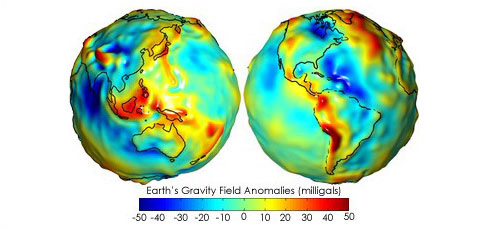 9
1. Úvod k určování výšek.
3. Určování výšek na geoidu.

Geoid je nepravidelná (matematicky nevyjádřitelná) tzv. „hladinová plocha“. Jednoduchá představa – ustálená hladina světových moří za předpokladu neexistence atmosférických dějů, oceánských proudů, různého složení a tedy hustoty vody, apod., procházející zvoleným bodem (obvykle „nula“ vodočtu). Pro zajímavost: rozdíly výšek z různých vodočtů: Terst – Amsterodam = 0,2 m; Terst – Kronštadt = 0,4 m).

Hladinová plocha – plocha spojující body se stejným tíhovým potenciálem W, vektory tíhového zrychlení jsou na ni kolmé. W0 = konst., volí se tak, aby procházelo zvoleným bodem.
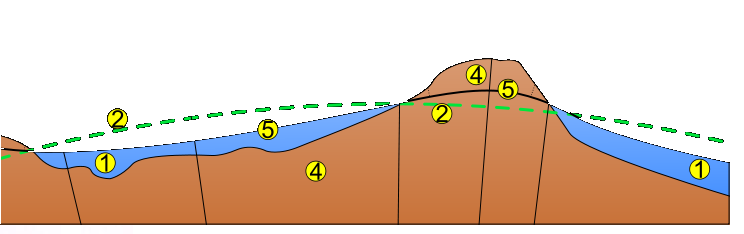 (1) oceán(2) elipsoid(4) kontinent(5) geoid
10
1. Úvod k určování výšek.
3. Určování výšek na geoidu.

Geoid se popisuje pomocí speciálních matematických (kulových) funkcí, vytvářejí se mapy obsahující jednotlivé určené „body“ geoidu. Popisuje se jako nepravidelná plocha (jako např. Zemský povrch), kde je známo, že „přesně“ to nikdy nelze.
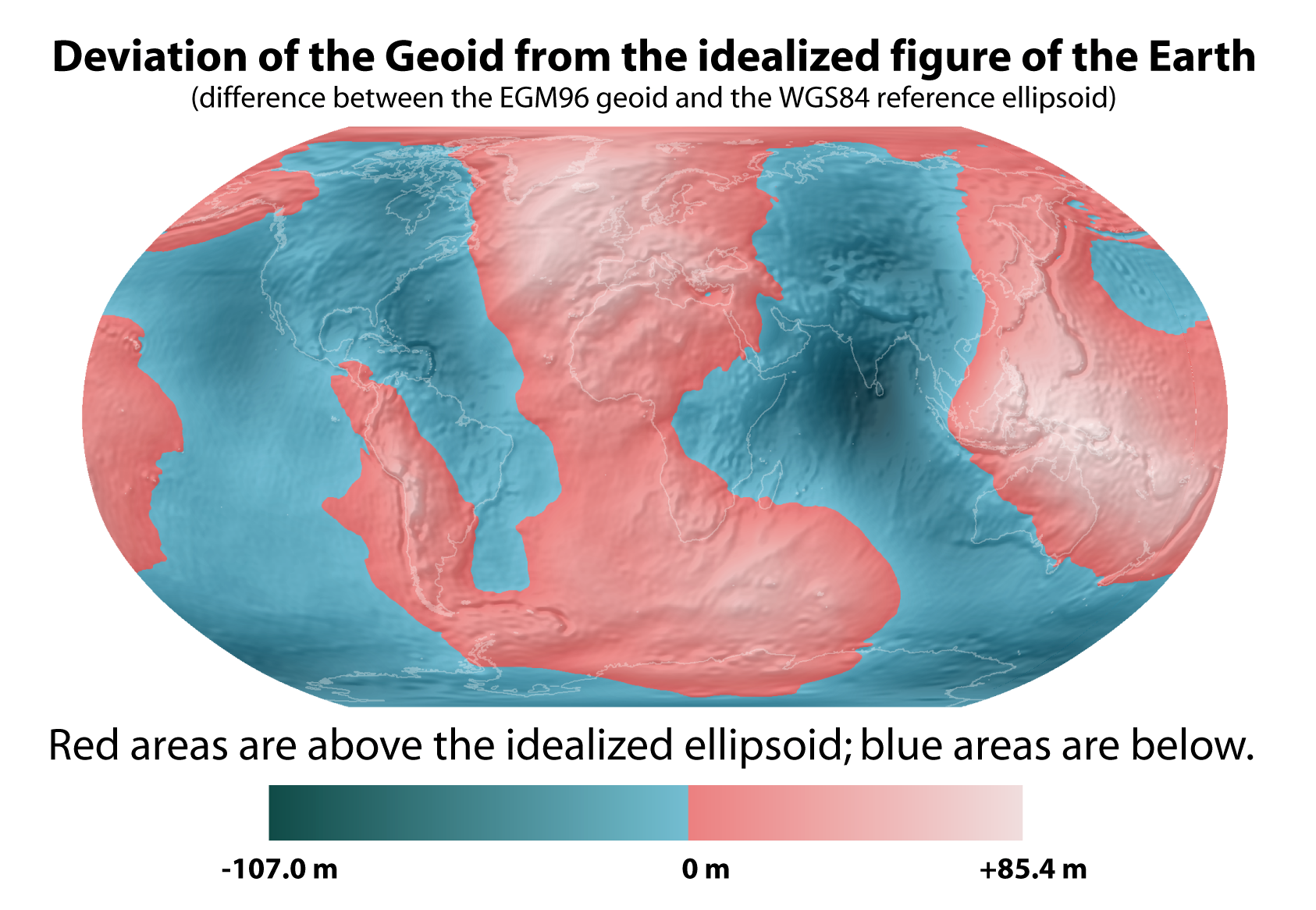 11
2. Tíhový potenciál, hladinové plochy.
12
2. Tíhový potenciál, hladinové plochy.
2. Tíhová síla.
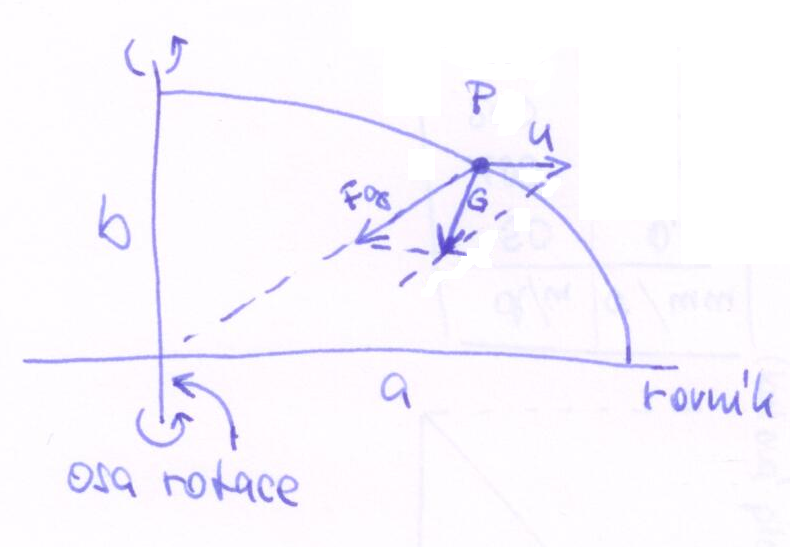 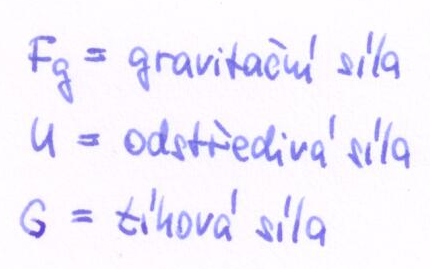 13
2. Tíhový potenciál, hladinové plochy.
14
3. Druhy výšek.
1. Geopotenciální kóty.

.
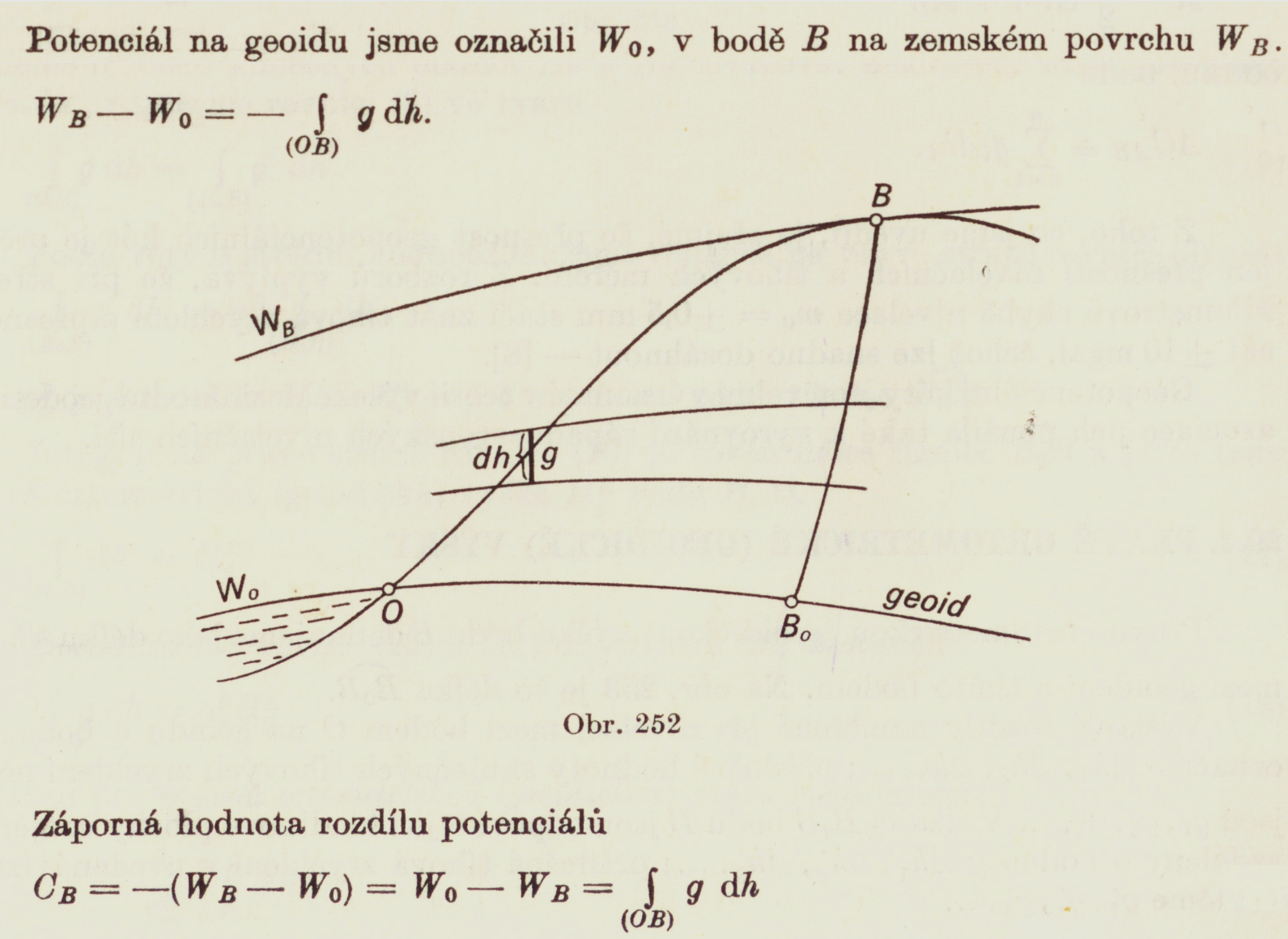 15
3. Druhy výšek.
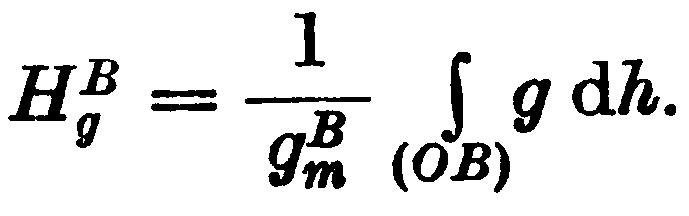 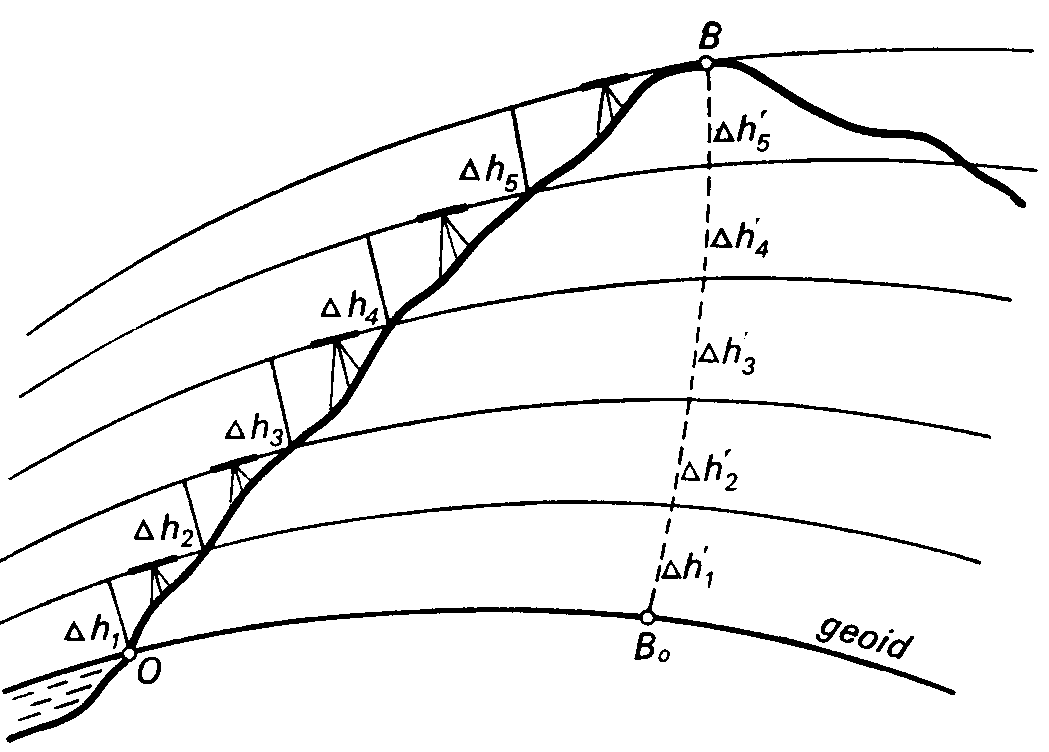 16
3. Druhy výšek.
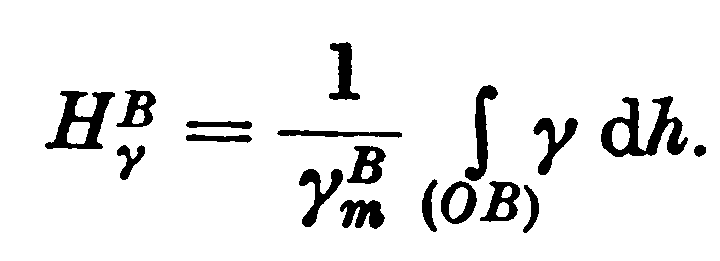 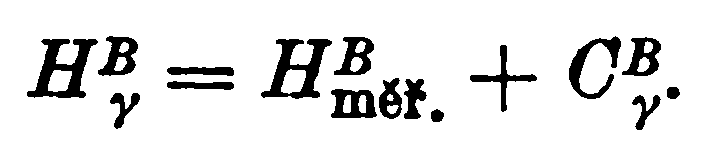 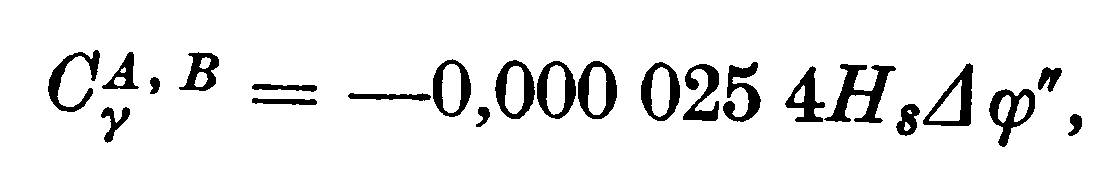 17
3. Druhy výšek.
4. Normální (Moloděnského) výšky.
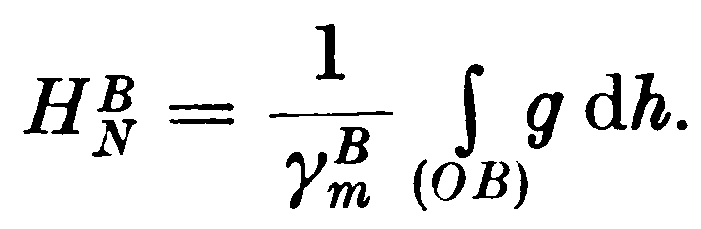 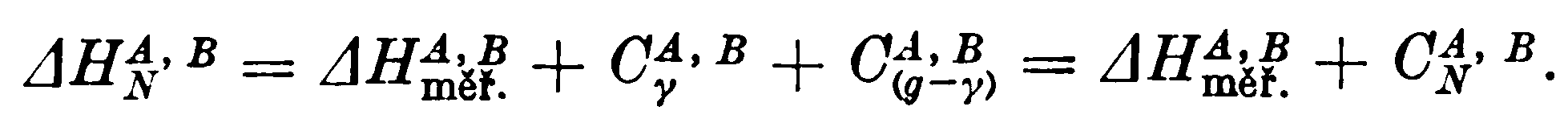 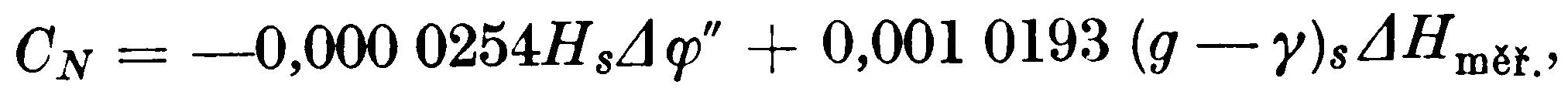 18
4. Přehled základních metod určování výšek.
Geometrická nivelace.

Trigonometrická metoda.

Hydrostatická nivelace.

Barometrická metoda.

Metoda GNSS.
19
5. Výškové systémy v ČR – historický přehled.
1. Před rokem 1918.

Nivelační síť I. řádu měřena v letech 1872 – 1896 Vojenským zeměpisným ústavem ve Vídni. Body byly stabilizovány v místech, kde se předpokládalo, že nenastanou geologické posuny. Pro nivelační síť v Čechách byl základní bod Lišov (u Českých Budějovic), výšky byly vztaženy ke střední hladině Jaderského moře určené v Terstu (molo Sartorio, bod stabilizován v budově celnice), odkud bylo geometrickou nivelací ze středu měřené téměř výhradně po trase železničních tratí. Byly používány normální ortometrické korekce.
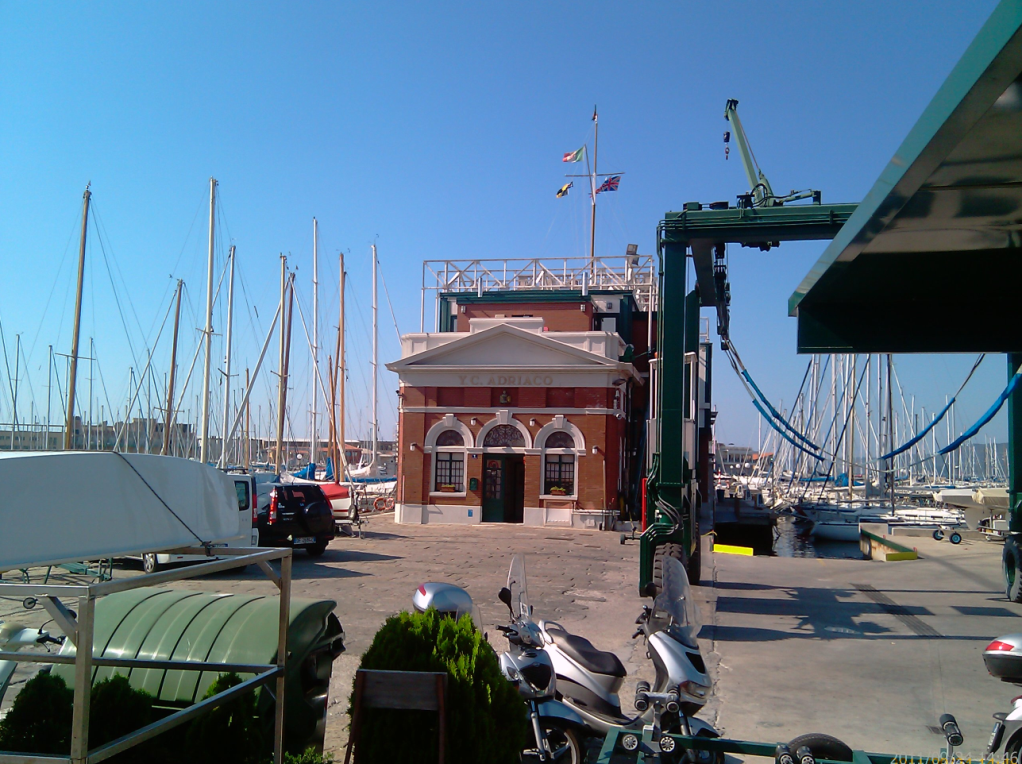 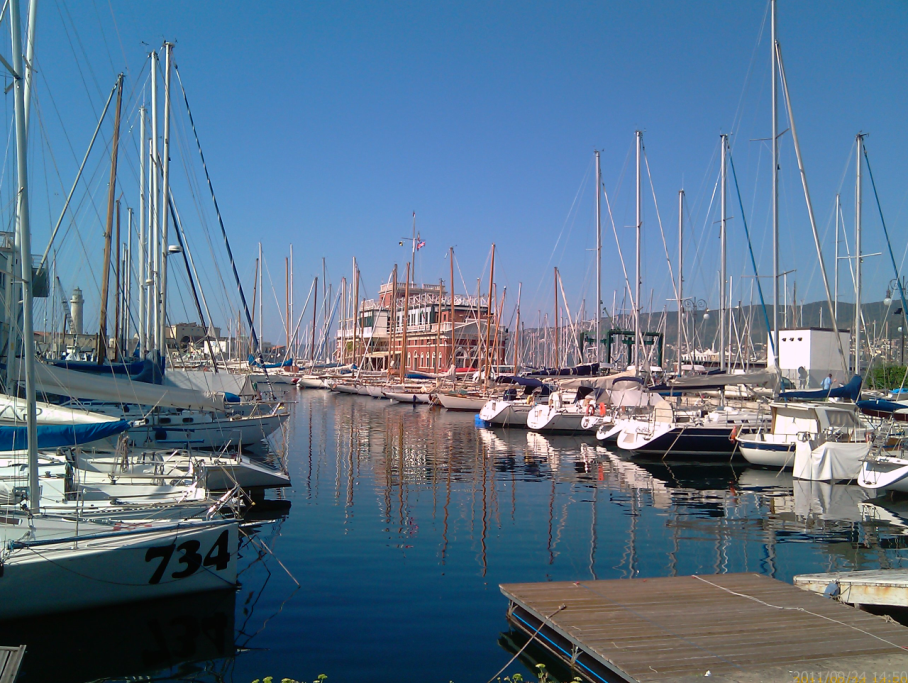 20
5. Výškové systémy v ČR – historický přehled.
3. Po roce 1945.

Byla významně zkvalitňována Československá jednotná nivelační síť, převzata byla některá předchozí měření a uskutečněna nová, používány byly normální ortometrické korekce, síť byla budována ve více řádech, I. řád měl dle pozdějšího hodnocení přesnost cca 0,9 mm/km.

I. řád se skládal z celkem 27-mi uzavřených polygonů a pohraničních pořadů o celkové délce 6100 km, nivelačních bodů je cca 15 000, použitá metoda velmi přesná nivelace. Stabilizováno celkem 22 základních bodů vyhlazenou ploškou na pevné skále.
21
5. Výškové systémy v ČR – historický přehled.
3. Po roce 1945.

V roce 1957 byla síť I. řádu společně vyrovnána se sítěmi okolních soc. států, výchozím bodem byla nula vodočtu v Krondštatu (Baltské moře), použity byly normální (Moloděnského) výšky. Název výsledného systému, který je v ČR využíván dodnes je „Balt po vyrovnání“ (Bpv).
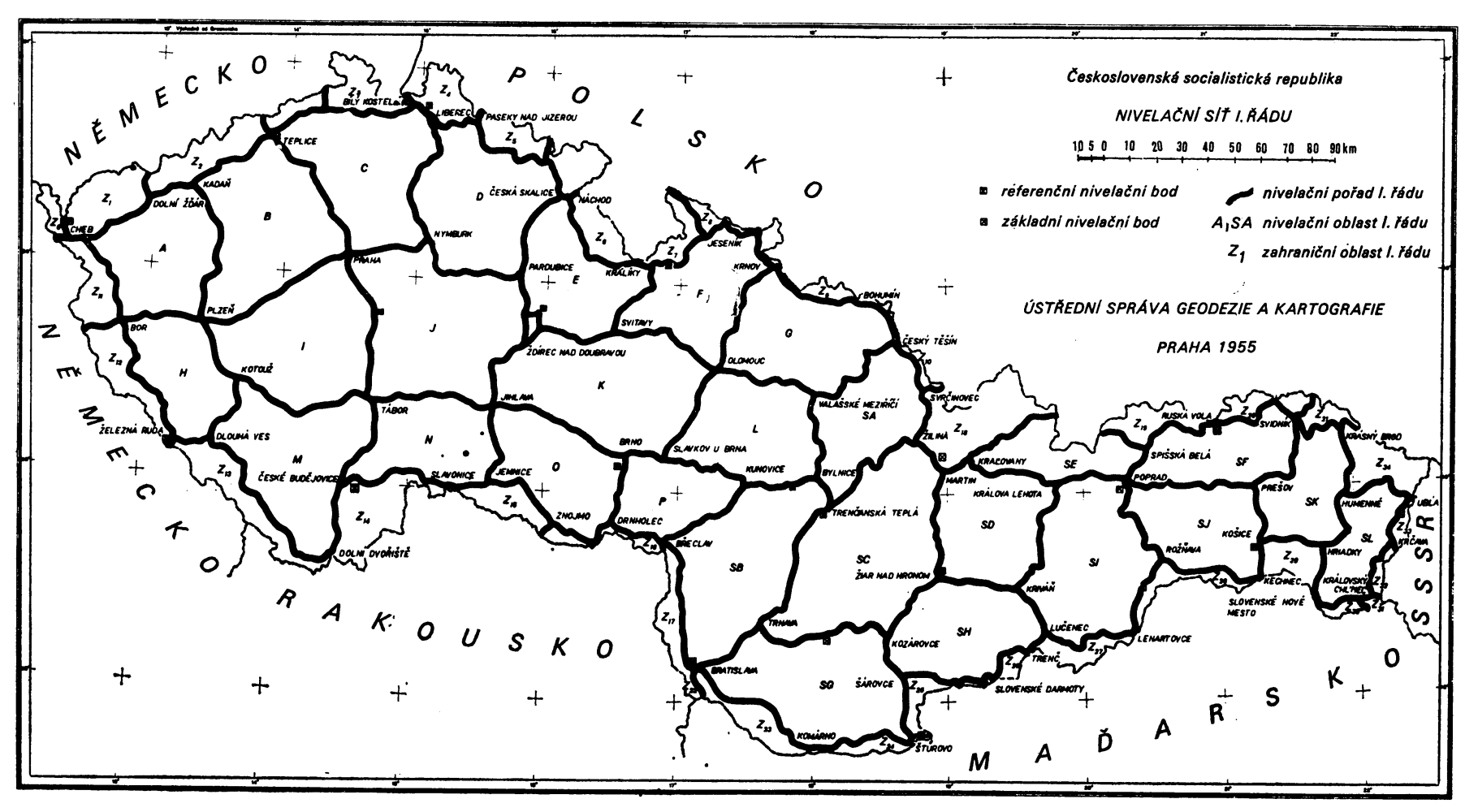 22
5. Výškové systémy v ČR – historický přehled.
4. Přehled systémů.
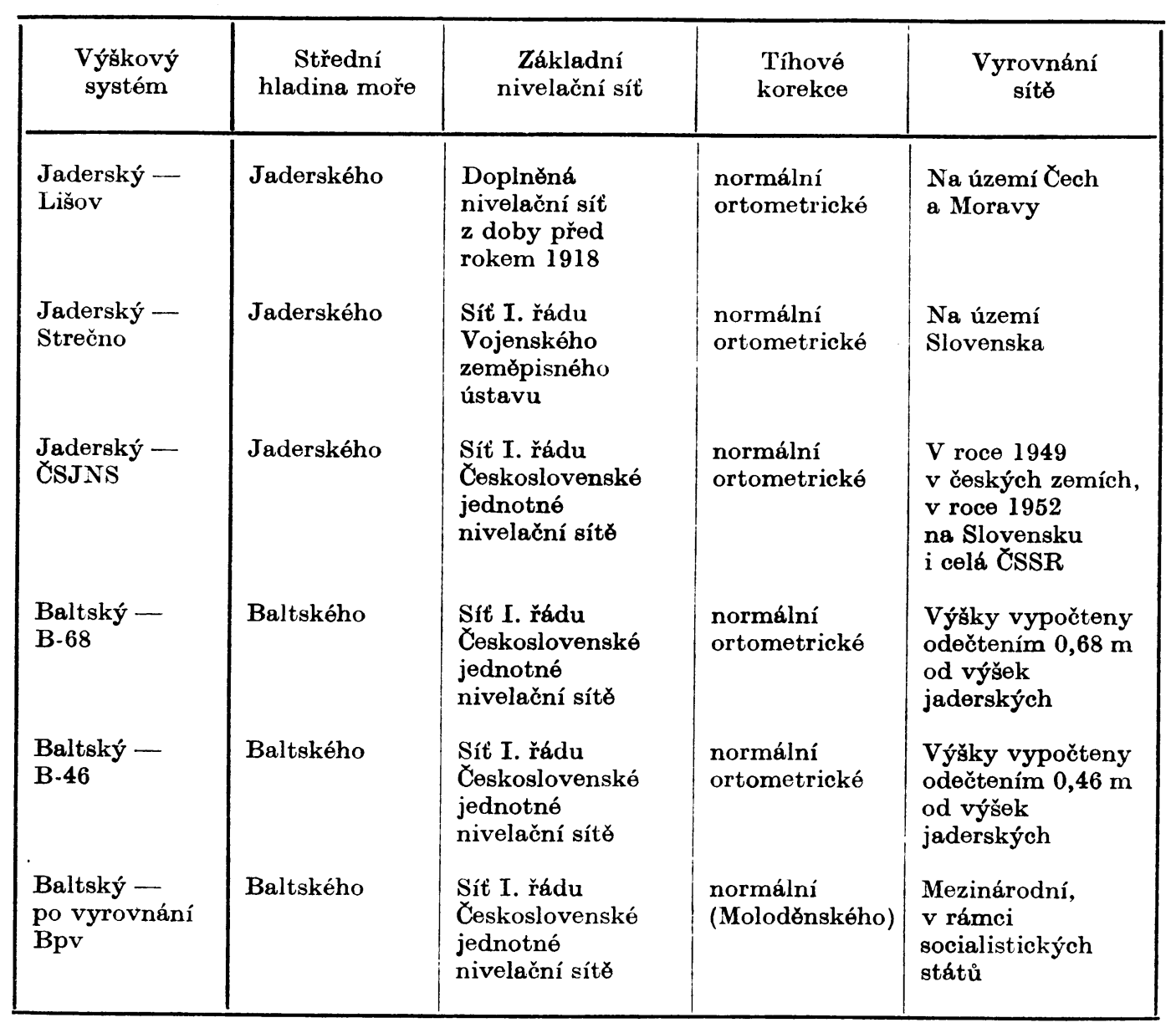 23
5. Výškové systémy v ČR – historický přehled.
4. Přehled systémů.

Aktuálně platné (podle Nařízení vlády č. 430/2006 Sb. (geodetické referenční systémy)) jsou pro udávání výšek tyto systémy:

Bpv;

WGS 84 (GPS NAVSTAR);

ETRS;

(tíhový systém 1995 (S-Gr95)).

Pro většinu výškových systému jsou známé transformační vztahy (např. měření GPS -> Bpv), které však zhoršují kvalitu.
24
5. Výškový systém ČR – současný stav.
1. Bodová pole.

Bodové pole ČR (vyhláška 31/1995 Sb.)

Polohové bodové pole

Výškové bodové pole

Základní výškové bodové pole (ZVBP)
Základní nivelační body
Body České státní nivelační sítě I. až III. řádu (závazná zkratka ČSNS)

Podrobné výškové bodové pole (PVBP)
Body nivelační sítě IV. řádu
Plošné nivelační sítě
Stabilizované body technických nivelací

Tíhové bodové pole
25
5. Výškový systém ČR – současný stav.
1. Bodová pole.

Jedná se o nivelační síť (budována metodou geometrické nivelace ze středu – viz dále), v nezastavěném území by měla být vzdálenost sousedních bodů max 1 km, v zastavěném max 0,3 km.

Celkově byla budována způsobem z velkého do malého, jednotlivé řády jsou charakterizovány odlišnou požadovanou přesností měření a technologií.

Základní výškové bodové pole (ZVBP)

Základní nivelační body (dnes zůstalo 12) – neporušené skalní výchozy, pomník.
I. řád – nivelační pořady seskupené do uzavřených nivelačních polygonů, oblasti se označují velkým písmenem, hraniční ZXX . Pořad se označuje označením sousedních oblastí a názvem míst, kde začíná a kde končí. (VPN)
II. řád – vložením do oblastí I. řádu, značení – k oblasti I. řádu přidává se malé písmeno, nivelační pořad se značí písmenem oblasti I. řádu a dvěma malými a jmény počátečního a koncového místa. (VPN)
III. řád – pořady zahušťující sítě I. a II. řádu, značí se Na4 jméno – jméno, kde 4 je pořadové číslo.
26
5. Výškový systém ČR – současný stav.
2. Stabilizace a signalizace bodů.

ZNB Lišov
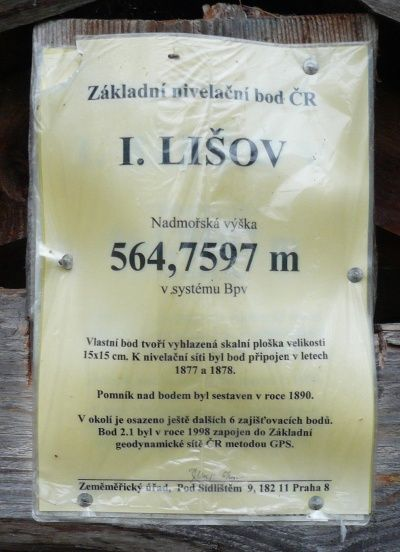 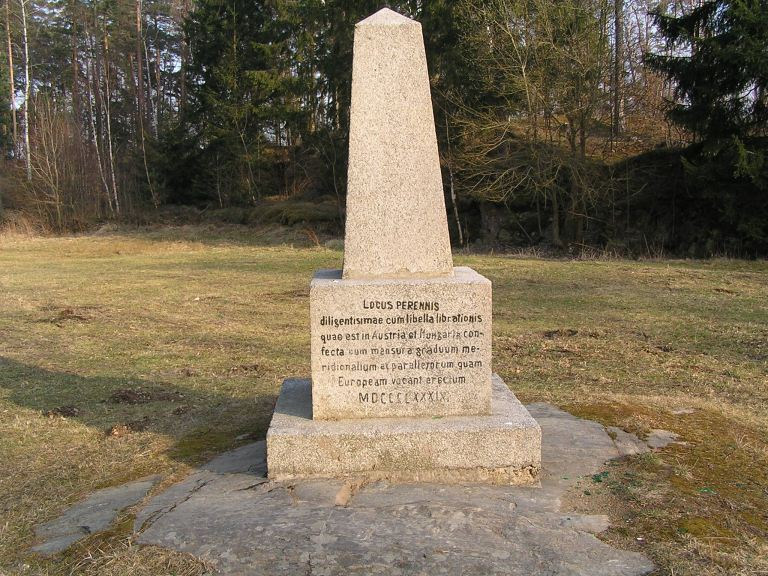 27
5. Výškový systém ČR – současný stav.
1. Bodová pole.

Podrobné výškové bodové pole (PVBP)

IV. řád – nivelační pořady, označují se velkým písmenem oblasti, malým písmenem oblasti, O a pořadovým číslem a jménem místa počátku a konce (PN)
PNS = plošné nivelační sítě – budují se pro potřeby např. obce a označují se pořadovým číslem a názvem obce, např. 34 PNS Praha. (PN)
Stabilizované body technických nivelací – zpravidla body polohopisného bodového pole, u nichž byla určena výška minimálně technickou nivelací.
28
5. Výškový systém ČR – současný stav.
2. Stabilizace a signalizace bodů.

Informace o umístění, stabilizaci, výšce atd. lze nalézt v nivelačních údajích, viz
http://bodovapole.cuzk.cz
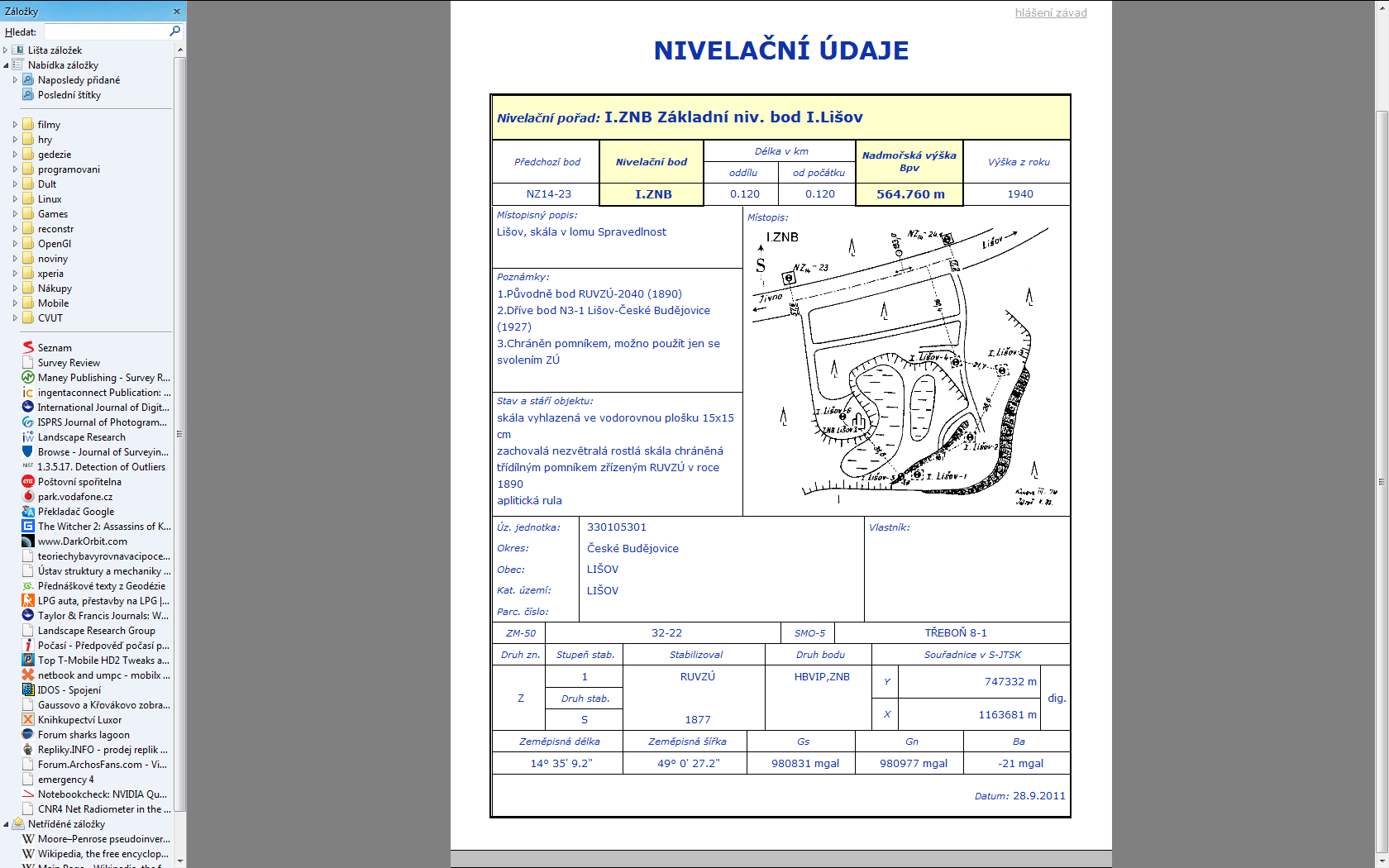 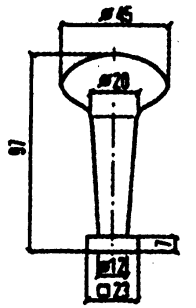 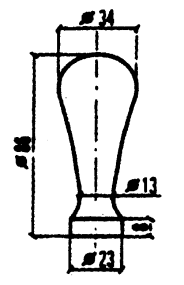 29
5. Výškový systém ČR – současný stav.
2. Stabilizace a signalizace bodů.
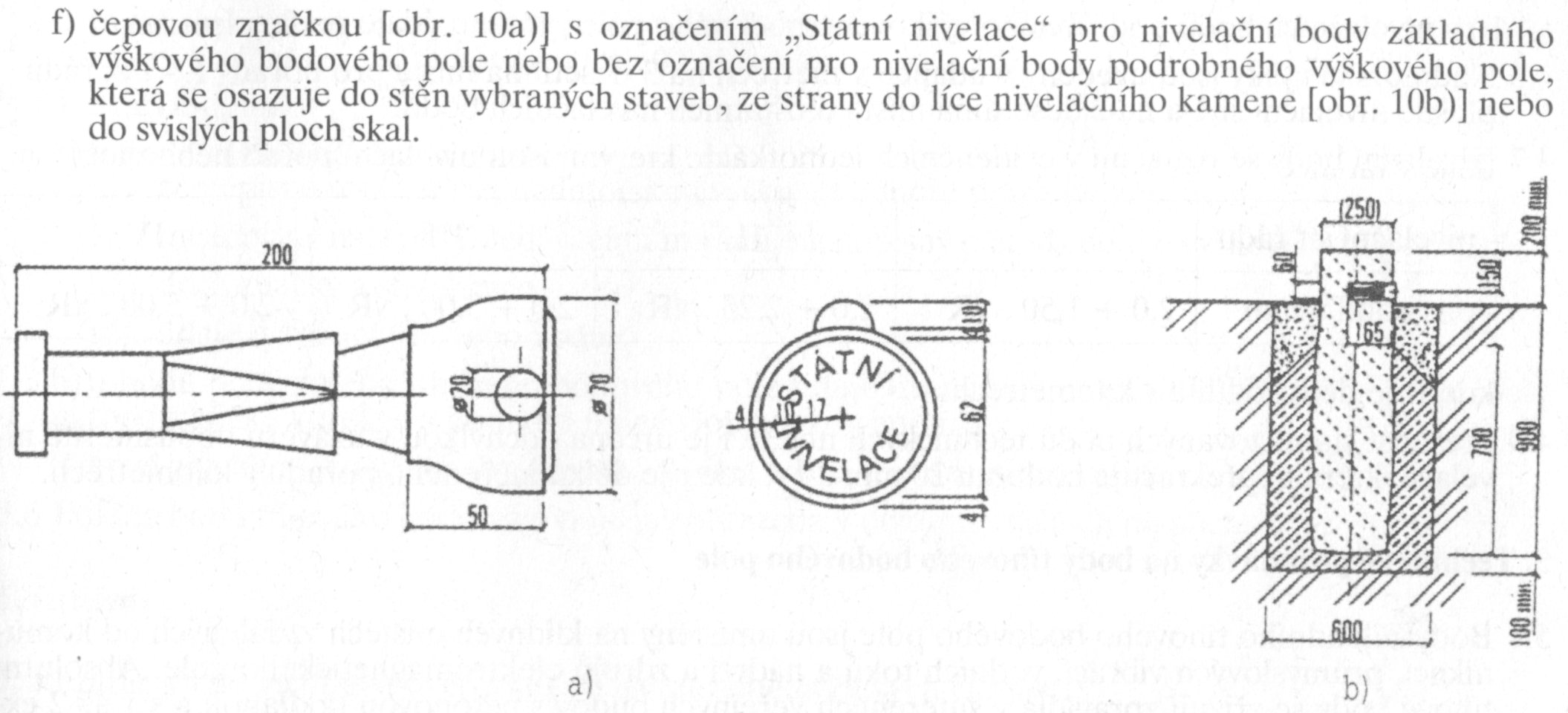 30
5. Výškový systém ČR – současný stav.
2. Stabilizace a signalizace bodů.
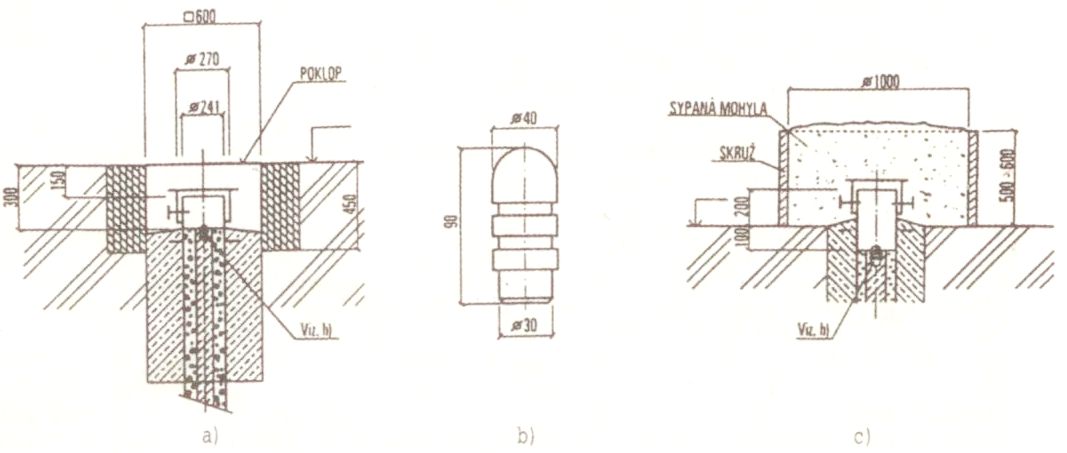 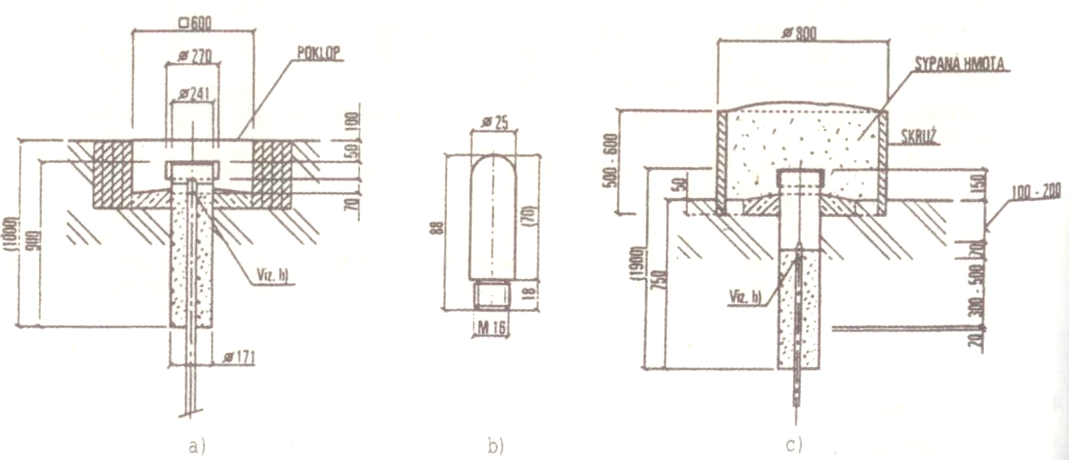 31
Konec
32